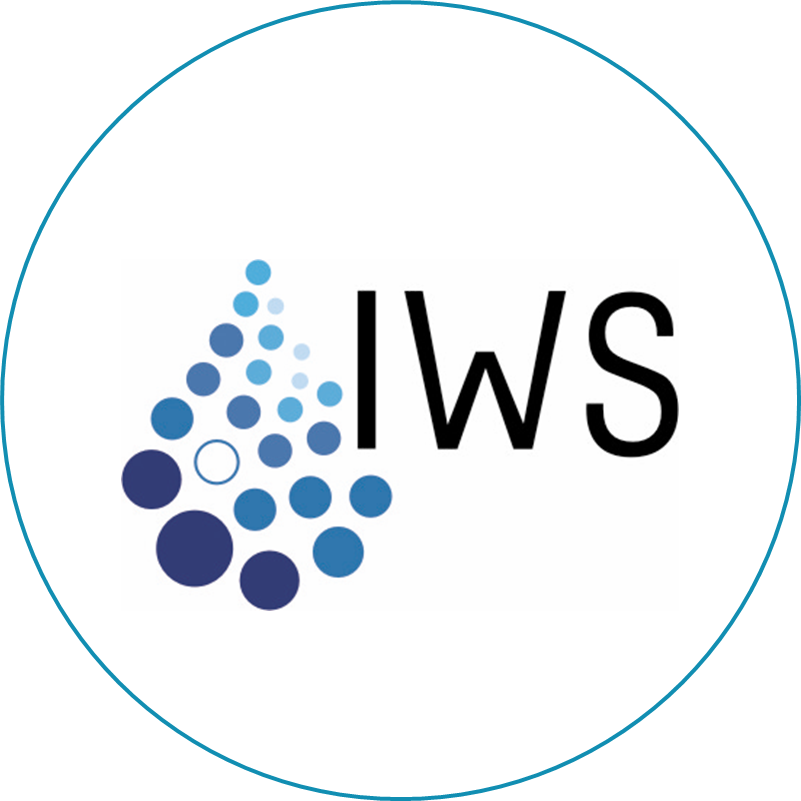 I am a headline
Institute for Modelling Hydraulic and Environmental Systems
Anna Beispiel,  Max Mustermann,  Moritz Schmidt*
Department of Hydraulic Engineering and Water Resources Management
Pfaffenwaldring 61, D-70569 Stuttgart
*corresponding author: anna.beispiel@iws.uni-stuttgart.de